পেটেন্ট, ডিজাইন ও ট্রেডমার্কস অধিদপ্তরের কার্যক্রম বিষয়ে মতবিনিময় সভাসভাপতিঃ জনাব কে এম আলী আজমসচিব, শিল্প মন্ত্রণালয়তারিখঃ ১৮-১০-২০ খ্রিঃসময়ঃ বিকাল ০৩.৩০ ঘটিকা
1
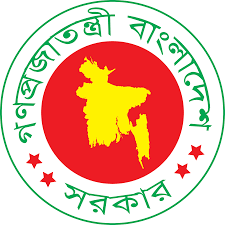 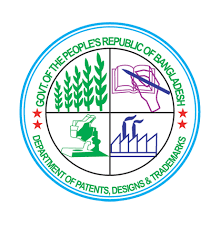 পেটেন্ট, ডিজাইন ও ট্রেডমার্কস অধিদপ্তরশিল্প মন্ত্রণালয়
2
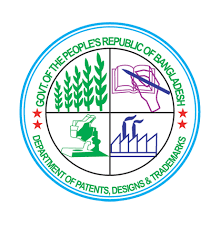 পরিচিতি
ব্রিটিশ আমলে এ উপমহাদেশে পেটেন্ট ও ট্রেডমার্কস অফিস প্রতিষ্ঠিত হয়েছে। স্বাধীনতার পর জাতীর জনক বঙ্গবন্ধু শেখ মুজিবুর রহমান এর নির্দেশনায় পেটেন্ট অফিস ও ট্রেডমার্ক রেজিস্ট্রি অফিস বানিজ্য মন্ত্রণালয়াধীন পরিচালিত হয়ে আসছিল। কাজের ব্যাপ্তি, মেধা সম্পদ ও শিল্প মন্ত্রণালয়ের সাথে সম্পৃক্ততা বিবেচনায় বাণিজ্য মন্ত্রণালয়াধীন ট্রেডমার্ক রেজিস্ট্রি এবং পেটেন্ট অফিস দু’টি’কে  শিল্প মন্ত্রণালয়াধীন করার জন্য ১৯৮৯ সালে সিদ্ধান্ত হয়। 
২০০৩ সালে সংশ্লিষ্ট আইনের ধারা সংশোধন করে পেটেন্ট, ডিজাইন ও ট্রেডমার্কস অধিদপ্তর (ডিপিডিটি) হিসেবে যাত্রা শুরু করে।
3
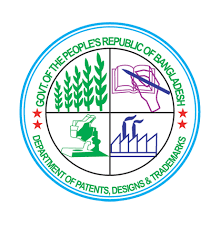 অধিদপ্তরের মূল কার্যাবলী
শিল্পজাত নতুন উদ্ভাবন সুরক্ষার জন্য পেটেন্ট স্বত্ব মঞ্জুর, 
শিল্পজাত পণ্যের নান্দনিক সৌন্দর্য সুরক্ষার জন্য ডিজাইন নিবন্ধন, 
বাণিজ্যিক পণ্য ও সেবা সুরক্ষার জন্য ট্রেডমার্ক ও সার্ভিস মার্ক নিবন্ধন এবং 
ভৌগোলিক নির্দেশক পণ্য সুরক্ষার জন্য নিবন্ধন করা।
4
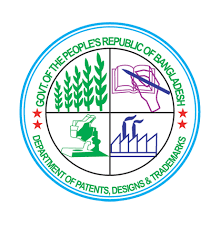 রূপকল্প (Vision): 
              মেধাসম্পদ সুরক্ষায় বিশ্বমানের সেবা।

অভিলক্ষ্য (Mission):
              মেধাসম্পদ সংরক্ষণ ও সচেতনতা বৃদ্ধির মাধ্যমে   সৃষ্টিশীলতায় গতি আনয়নসহ কার্যকর ও যুগপোযোগী সেবা নিশ্চিতকরণ।
5
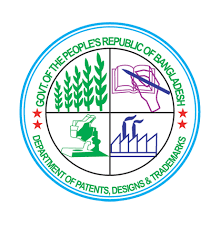 কৌশলগত উদ্দেশ্যসমূহ (Strategic Objectives)
ডিপিডিটি’র কৌশলগত উদ্দেশ্যসমূহঃ
মেধাসম্পদ সূরক্ষা
প্রাতিষ্ঠানিক সক্ষমতা বৃদ্ধি
মেধাসম্পদ বিষয়ে জনসচেতনতা বৃদ্ধি
6
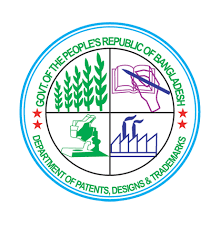 সাংগঠনিক কাঠামো
বর্তমানে অধিদপ্তরের ছয়টি উইং/ইউনিট রয়েছে:
	০১। অর্থ ও প্রশাসন উইং
	০২। পেটেন্ট ও ডিজাইন উইং
	০৩। ট্রেডমার্কস ইউনিট
	০৪। ডব্লিউটিও ও আন্তর্জাতিক বিষয়াবলী উইং
	০৫। ভৌগোলিক নির্দেশক ইউনিট (নব গঠিত – সাংগাঠনিক কাঠামোতে অন্তর্ভূক্ত হয়নি)
	০৬। আইটি ইউনিট (সাংগাঠনিক কাঠামোতে অন্তর্ভূক্ত হয়নি)
7
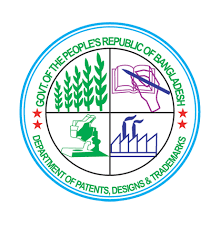 জনবল কাঠামো
অধিদপ্তরের অনুমোদিত মোট জনবল ১১২ জন। 
অধিদপ্তরে কর্মরত নিজস্ব কর্মকর্তা-কর্মচারি ৬৬ জন।
শূণ্য পদের সংখ্যা-৪৬ টি (কর্মকর্তা ১৬, কর্মচারি ৩০)।
প্রেষণ/সংযুক্ত -- জন কর্মকর্তা – জন কর্মচারিকে প্রত্যাহার করা হয়েছে।
চলতি অর্থ বছরে পিআরএল  এ গমন করবেন ০৪ জন (কর্মকর্তা ০২, কর্মচারি ০২)।
আইপি অফিস, সাংগঠনিক কাঠামো ও বিধিমালা প্রণয়ন চলমান আছে
8
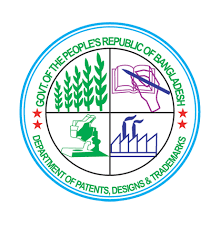 অধিদপ্তরের অবস্থান
শিল্প মন্ত্রণালয় (শিল্প ভবন) এর ষষ্ঠ ও সপ্তম তলায় অধিদপ্তরের প্রধান কার্যালয়। 
চট্রগ্রামে সরকারী কার্যভবন এ অধিদপ্তরের শাখা অফিস রয়েছে যেখানে কেবল ট্রেডমার্ক আবেদন জমা নেয়া হয়।
অধিদপ্তরের নিজস্ব ভবন (এনপিও এর সাথে যৌথভাবে) এর জন্য আগারগাঁও এ জমি রয়েছে। উক্ত জমিতে আধুনিক ভবন নির্মাণের অর্থ অনুমোদন করা হয়েছে, কিন্তু উচ্চ আদালতে মামলার কারণে ভবন নির্মাণ কাজ স্থগিত রয়েছে।
9
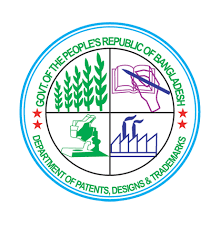 আইন, বিধি ও নীতিঃ
অধিদপ্তর প্রতিষ্ঠা-২০০৩ (পেটেন্ট এবং ডিজাইন -সংশোধিত  আইন, ২০০৩ )
পেটেন্ট ও ডিজাইন আইন, ১৯১১ এবং বিধিমালা, ১৯৩৩
ট্রেডমার্কস আইন, ২০০৯ ( সংশোধিত ২০১৫) এবং বিধিমালা, ২০১৫
ভৌগোলিক নির্দেশক পণ্য (নিবন্ধন ও সুরক্ষা) আইন, ২০১৩ এবং বিধিমালা, ২০১৫
জাতীয় উদ্ভাবন ও মেধাসম্পদ নীতিমালা, ২০১৮
10
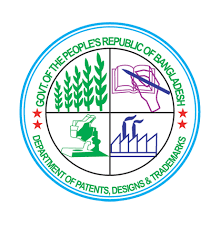 অটোমেশন ও দাপ্তরিক কার্যক্রম
11
এক নজরে ডিপিডিটি’র কার্যক্রমঃ
12
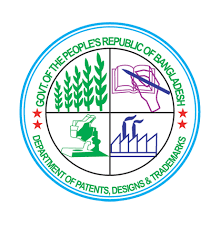 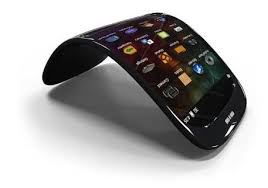 পেটেন্ট
পেটেন্ট হচ্ছে উদ্ভাবকের একচেটিয়া অধিকার।
উদ্ভাবনটি হতে পারে একটি পণ্য বা একটি প্রক্রিয়া যা কোনো কিছু সম্পাদনের নতুন পদ্ধতি প্রদান করে বা কোনো সমস্যার নতুন কারিগরী সমাধান প্রস্তাব করে।
একটি পেটেন্ট, এর মালিককে তার উদ্ভাবনের সুরক্ষা প্রদান করে। নবায়ন সাপেক্ষে সাধারণত ১৬ বছর পর্যন্ত সুরক্ষা বলবৎ থাকে।
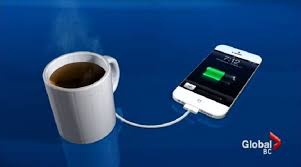 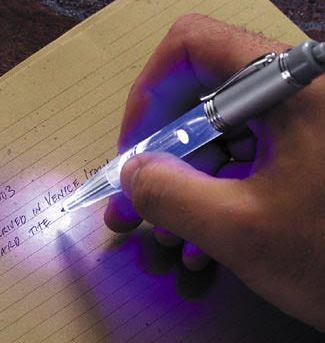 13
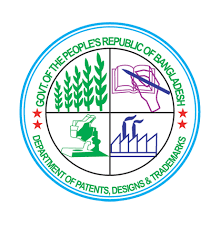 ইন্ডাস্ট্রিয়াল ডিজাইন
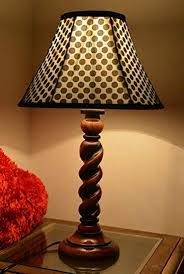 ডিজাইন হচ্ছে শিল্পজাত পণ্যের বাহ্যিক নান্দনিক সৌন্দর্য সুরক্ষার জন্য উদ্ভাবকের একচেটিয়া অধিকার।
পণ্য, মোড়ক বা প্যাকেটের জন্য রেজিস্ট্রেশন করা হয়। 
নবায়ন সাপেক্ষে মেয়াদ ১৫ বছর পর্যন্ত।
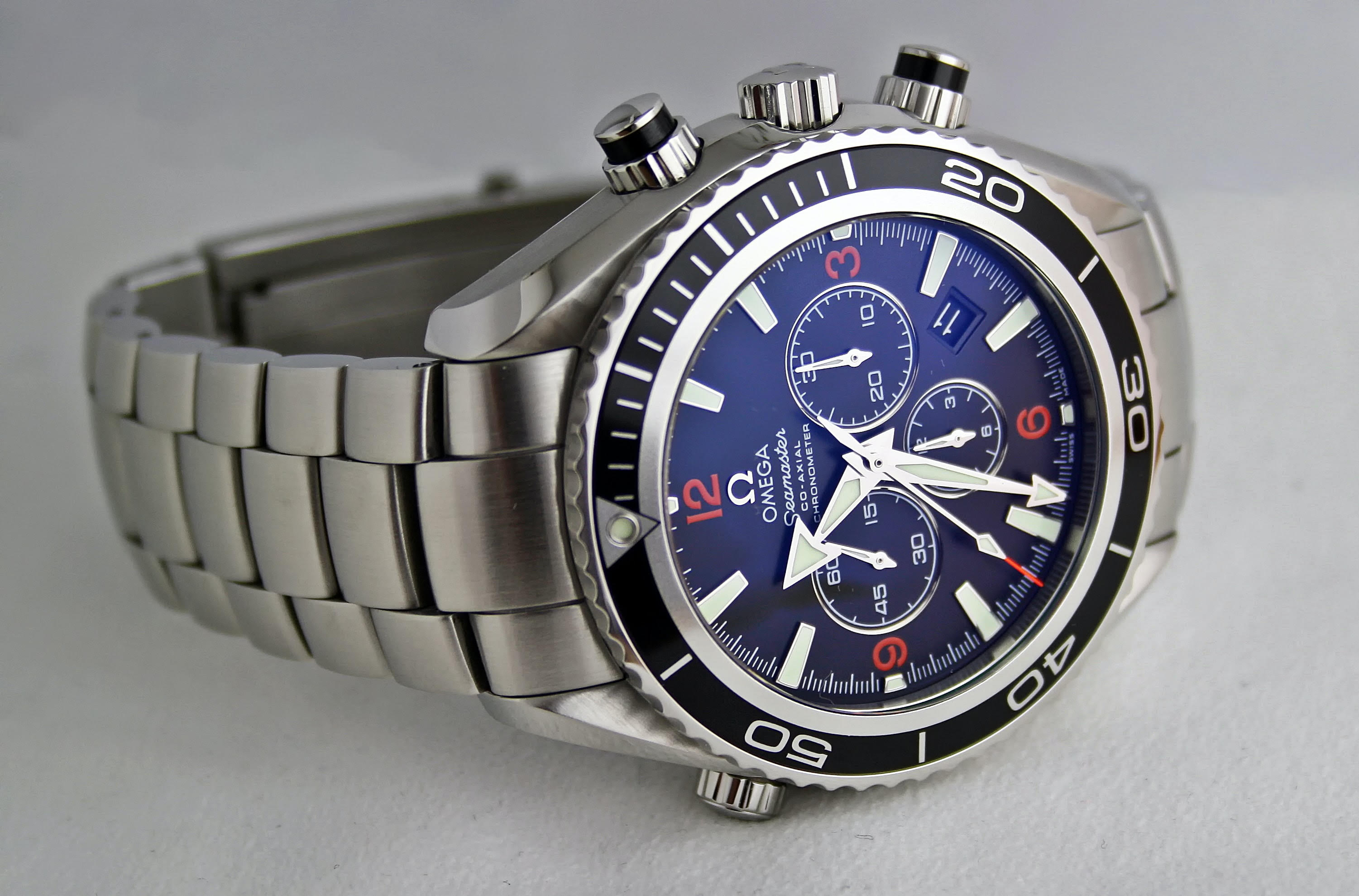 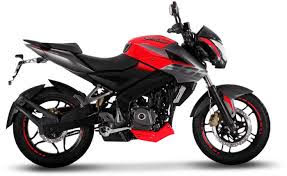 14
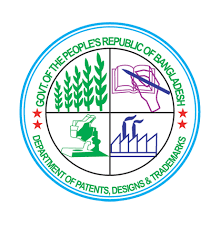 ট্রেডমার্ক
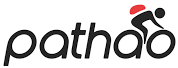 ট্রেডমার্ক একটি চিহ্ন বা প্রতিক বা প্রতিকের মিশ্রণ, যা এক প্রতিষ্ঠানের থেকে অন্য প্রতিষ্ঠানের পণ্য বা সেবা আলাদা করে। 
বাণিজ্যিক পণ্যের জন্য ট্রেডমার্ক এবং সেবার জন্য সার্ভিস মার্কের নিবন্ধন করা হয়। 
স্বত্বাধিকারী ব্যক্তি বা প্রতিষ্ঠান প্রয়োজন অনুযায়ী যতদিন ইচ্ছা নবায়ন সাপেক্ষে সুরক্ষার মেয়াদ বাড়িয়ে নিতে পারেন।
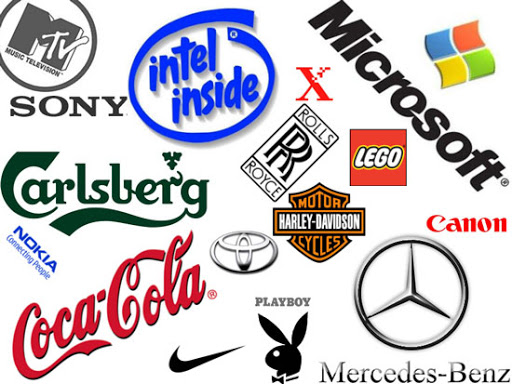 15
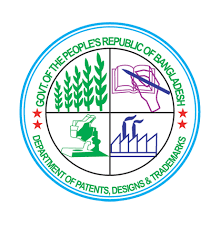 ভৌগোলিক নির্দেশক পণ্য
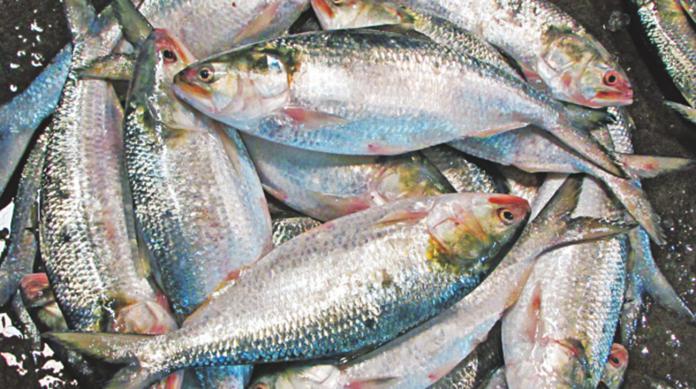 পণ্যে ব্যবহৃত কোন চিহ্ন বা প্রতিক যা ঐ পণ্যের নির্দিষ্ট ভৌগোলিক উৎস এবং ভৌগোলিক উৎসজনিত নির্দিষ্ট গুনাগুন বা সুনাম প্রকাশ করে। 
বাংলাদেশর তিনটি ঐতিহ্যবাহী পণ্য “জামদানী”, “বাংলাদেশ ইলিশ” ও “চাঁপাইনবাবগঞ্জের খিরসাপাত আম” কে ভৌগলিক নির্দেশক পণ্য হিসেবে নিবন্ধন করা হয়েছে।
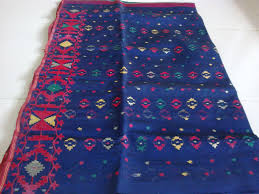 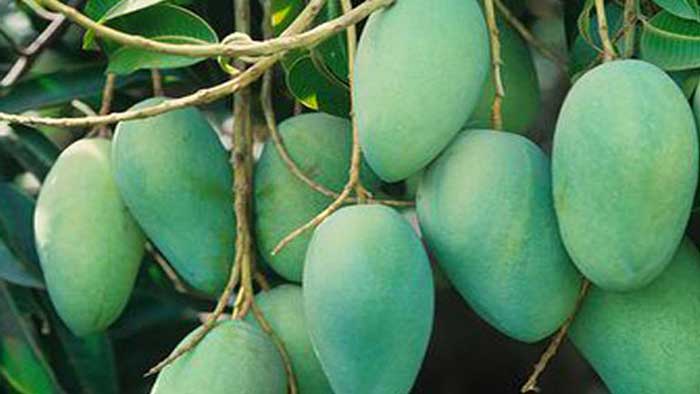 16
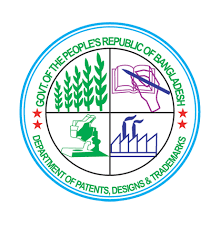 মেধাসম্পদ বিষয়ক আবেদন ও মঞ্জুর পেটেন্ট
* মোট প্রাপ্ত আবেদন ২০৬০- নিষ্পত্তি ১৮৮৮ = পেন্ডিং ১৭২ (কার্যক্রম চলমান)
17
মেধাসম্পদ বিষয়ক আবেদন ও নিবন্ধন – ডিজাইন
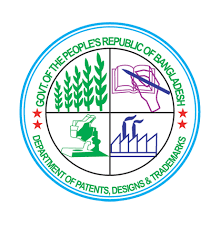 * মোট আবেদন-৯৫২৮ – নিষ্পত্তি-৬৮২৯ = পেন্ডিং – ২৬৯৯ (পরীক্ষাধীন -২৬৬, জবাবী পত্র-৫৫০, সনদ প্রদানে অপেক্ষ্মান-২৫০, নোটিশ  পর্যায়ে-১৬৩৩)
18
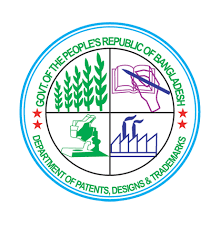 মেধাসম্পদ বিষয়ক আবেদন ও নিবন্ধন – ট্রেডমার্কস
*২০১৪  থেকে ২০১৯ সাল পর্যন্ত মোট আবেদন গ্রহণঃ ৭৪৩৬০ টি – (নিবন্ধন সনদ প্রদান ২২৬৭৮ টি  + পরিত্যক্ত + ৪১২৩০ টি ) = ১০৪৫২ টি  ( কার্যক্রম  চলমান)
19
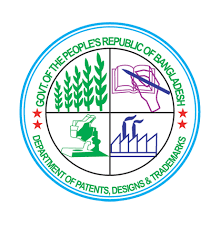 মেধাসম্পদ বিষয়ক আবেদন ও নিবন্ধন – ভৌগোলিক নির্দেশক পণ্য
*২০২০ সালে কোন নতুন আবেদন পাওয়া যায়নি।
20
স্বাধীনতা পরবর্তী আবেদনের পরিসংখ্যান
21
অটোমেশনের বর্তমান অবস্থা (IPAS-এ সংরক্ষিত ডাটা)
* IPAS= Industrial Property Automation System
22
জনবল, কাজের ব্যপ্তি ও রাজস্ব আদায়ের তুলনামূলক চিত্র
23
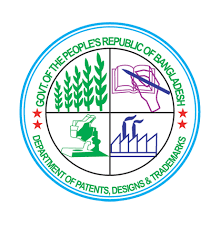 বর্তমান সরকারের সময় গৃহীত উল্লেখযোগ্য কার্যক্রম
ট্রেডমার্কস আইন, ১৯৪০ ও ট্রেডমার্কস বিধি, ১৯৬৩ সংশোধন ও আধুনিকায়নপূর্বক ট্রেডমার্কস আইন, ২০০৯ এবং ট্রেডমার্কস বিধি, ২০১৫ প্রণীত হয়;
পেটেন্ট আইন ২০২০ আইন মন্ত্রণালয়ে ভেটিং-এর অপেক্ষায় আছে; 
জাতীয় উদ্ভাবন ও মেধাসম্পদ নীতিমালা, ২০১৮
ভৌগোলিক নির্দেশক পণ্য নিবন্ধন আইন, ২০১৩ ও বিধিমালা, ২০১৫ সম্পূর্ন নতুনভাবে প্রণীত হয়;
অধিদপ্তরের কার্যক্রমকে ২০১৪ খ্রিঃ হতে অভ্যন্তরীণভাবে অটোমেশনের আওতায় আনা হয়েছে। 
সেবা প্রত্যাশীগণ ই-পেমেন্ট এর মাধ্যমে মেধাসম্পদ সংক্রান্ত আবেদন ২০১৯ খ্রিঃ হতে অনলাইনের মাধ্যমে দাখিল করতে পারছেন।
24
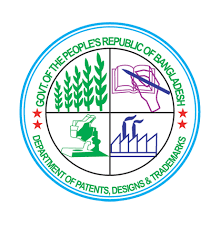 আন্তর্জাতিক সহযোগিতা ও চুক্তি
জাতিসংঘের মেধাসম্পদ বিষয়ক সংস্থা World Intellectual Property Organization (WIPO)। সুইজারল্যান্ডের জেনেভায় এর সদর দপ্তর।
অধিদপ্তরের বিভিন্ন কার্যক্রমে WIPO সার্বিক সহযোগিতা করে থাকে।
WIPO এর সাথে ২০১৫ সালে মেধাসম্পদ সম্পর্কিত SLA (Service Level Agreement) চুক্তি স্বাক্ষরিত হয়েছে।
25
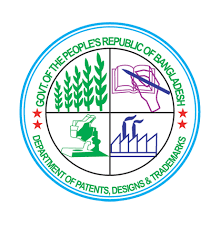 আন্তর্জাতিক সহযোগিতা ও চুক্তি
মেধাসম্পদ বিষয়ক অফিস এর সাথে ২০১৪ সালে চুক্তি স্বাক্ষরিত হয়েছে (২০২২-২৩ সালের জন্য একটি প্রকল্প প্রস্তাব অনুমোদনাধীন আছে)। 
গণচীনের মেধাসম্পদ বিষয়ক অফিস এর সাথে ২০১৭ সালে সমঝোতা স্মারক স্বাক্ষরিত হয়েছে।
WIPO এর সহায়তায় দেশের জাতীয় উদ্ভাবন ও মেধাসম্পদ নীতিমালা প্রণীত হয়েছে।
জাপান এর মেধাসম্পদ দপ্তর এর সাথে সমঝোতা স্মারক স্বাক্ষর প্রক্রিয়াধীন।
26
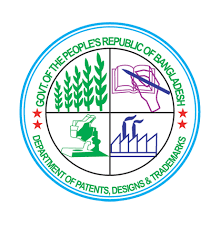 ভবিষ্যৎ পরিকল্পনা
পেটেন্ট আইন ২০২০ (খসড়া) আইন মন্ত্রণালয়ে অপেক্ষমান ও ডিজাইন আইন ২০২০ (খসড়া) চুড়ান্তকরণ;
পেটেন্ট বিষয়ক Patent Cooperation Treaty (PCT) এবং ট্রেডমার্ক বিষয়ক Madrid Protocol স্বাক্ষর;
ভৌগলিক নির্দেশক পণ্যের নিবন্ধন জোরদার করা;
মেধাসম্পদ সেবাসমূহের সম্পূর্ণ অটোমেশন;
জাতীয় মেধাসম্পদ ইনষ্টিটিউট প্রতিষ্ঠা করা; 
জনবল বৃদ্ধি করে প্রস্তাবিত নতুন জনবল কাঠামো বাস্তবায়ন;
নিজস্ব ভবন নির্মাণ।
27
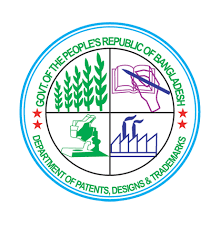 চ্যালেঞ্জসমূহ
পেটেন্ট, ডিজাইন ও ট্রেডমার্কস অধিদপ্তর (ডিপিডিটি)-এ মেধাসম্পদ বিষয়ক কাজের পরিধি এবং সেবা প্রদানের বর্তমান চাহিদানুযায়ী তীব্র জনবলের স্বল্পতা রয়েছে; 
অফিস ব্যবস্থাপনায় Full Automation পদ্ধতি না থাকায় মান সম্মত সেবা প্রদান ব্যাহত হচ্ছে; আইটি ইউনিটে জনবল স্বল্পতা আছে। 
নিজস্ব অবকাঠামো না থাকায় যুগোপযোগী সেবা প্রদানের কর্মপরিবেশ সৃষ্টি বাধাগ্রস্থ হচ্ছে;
মেধা সম্পদ  সংক্রান্ত সকল আইন, পলিসি ও বিধিবিধান যুগোপযোগী না হওয়া; 
মেধাসম্পদ বিষয়ক বিভিন্ন চুক্তি/প্রটোকলের সদস্য না হওয়া।
28
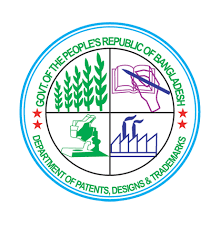 চ্যালেঞ্জসমূহ নিরসনে করণীয়
জনবলের স্বল্পতা নিরসনের লক্ষ্যে নতুন সাংগঠনিক কাঠামো প্রস্তুত করা হয়েছে যা অনুমোদনের প্রয়োজন; অন্তর্বর্তীকালীন সংযুক্তি/প্রেষণে জনবল বৃদ্ধি করতে হবে। 
কর্ম পরিবেশ ও কর্ম মান উন্নত করার জন্য পূর্ণ অটোমেশনের উদ্যোগ গ্রহণ করতে হবে;
পেটেন্ট কো-অপারেশন ট্রিটি ও মাদ্রিদ প্রটোকলে যোগদানের উদ্যোগ গ্রহণ করতে হবে;
মেধাসম্পদ বিষয়ক আইনসমূহ যুগোপযোগী করার উদ্যোগ নিতে হবে।
কর্মকর্তা ও কর্মচারীদের দক্ষ হিসেবে গড়ে তোলার জন্য মেধাসম্পদ প্রশিক্ষণ ইনস্টিটিউট প্রতিষ্ঠা করতে হবে;
দ্রুত নতুন ভবনের নির্মাণে উদ্যোগ গ্রহণ করতে হবে।
29
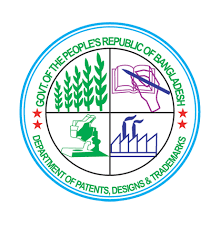 ধন্যবাদ
30
মেইল বক্স আবেদন
TRIPS চুক্তির আওতায় তৃতীয় বিশ্বের দেশ হিসেবে বাংলাদেশ ফার্মাসিউটিক্যাল ও এগ্রোকেমিক্যাল প্রোডাক্ট পেটেন্ট প্রদান হতে অব্যাহতি প্রাপ্ত। 
ডিপিডিটি’র ৭ জানুয়ারি, ২০০৮ সালের বিজ্ঞপ্তি নং DPDT/ P&D Law/2007/74/129 অনুযায়ী ফার্মাসিউটিক্যাল ও এগ্রোকেমিক্যাল প্রোডাক্ট পেটেন্ট আবেদনগুলো মেইল বক্স আবেদন হিসেবে সংরক্ষণ করা হচ্ছে। 
এ আবেদনগুলো ২০৩৩ সাল থেকে পরীক্ষা করা হবে।
২০০৮ থেকে এ পর্যন্ত ডিপিডিটি’তে  ১৩০১ টি মেইল বক্স পেটেন্ট আবেদন জমা আছে।
31
32
মেধাসম্পদ বিষয়ক আবেদন ও নিবন্ধন – ডিজাইন
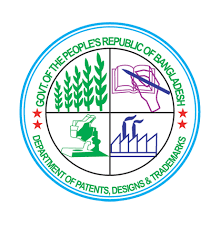 ২০১৪-২০১৯ পর্যন্ত ডিজাইন শাখায় অনিষ্পন্ন এবং পরিত্যাক্ত/প্রত্যাখ্যানকৃত নথির বিবরণ
33